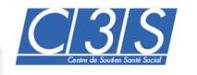 1
Questions éthiques soulevées par la sédation
Dr. Bottero Yvan 
07/02/2019 IGAM
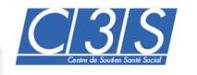 2
Questions éthiques soulevées par la sédation
Rappels
Questions essentielles ?
Remarques
Différentes situations les plus fréquentes
Spécificités de la discussion éthique au domicile
Ethique et philosophie
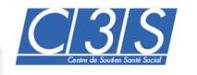 3
1. Rappel
Définition
Sédation: diminuer volontairement la conscience pour soigner une souffrance réfractaire chez un patient en fin de vie à court terme, atteint d’une maladie incurable.

Démarche éthique : (obligatoire pour décider d’une sédation)
Discussions avec le patient, avec la personne de confiance (si désignée),intérêt des directives anticipées,  avec la famille, pluridisciplinaires, collégiales selon les cas, déterminer les arguments pour ou contre la décision, préciser l’intentionnalité, s’agit-il d’un soin ou d’une euthanasie ?, préciser les modalités d’application, les risques et les effets de la sédation, quel type de sédation choisi ?. Tracer les réunions dans le dossier.
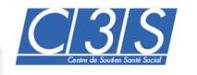 4
1. Rappel
Types de sédation
Anxiolyse et sédation proportionnée
Sédation profonde mais réversible : induction et obtention des stades IV de Rudkin (ou -3 -4 de Richmond), facilitée par l’Hypnovel et par l’utilisation de la voie veineuse centrale plutôt que la voie sous-cutanée
La sédation profonde continue jusqu’au décès non réversible : induction et aller vers les stades V de Rudkin (et 5 de Richmond), le protocole avec Largactil-Tranxène peut être utilisé au même titre que l’Hypnovel, et la voie sous-cutanée aussi efficace que la voie IV
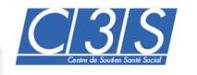 5
2. Questions essentielles
Sédation= soin ? (aussi bien prendre soin que donner des soins)

	Sédation = euthanasie ? (au moins dans l’intention)
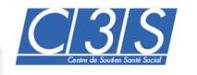 6
3. Remarques
Aucune décision de sédation ne sera jamais assurément bonne. Cette décision sera toujours médicale.

Edgar Morin : « Assumer l’incertitude du destin humain c’est assumer l’incertitude éthique »

Pascal : Nécessité de « travailler à bien penser » malgré tout
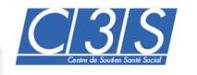 7
4. Différentes situations les plus fréquentes
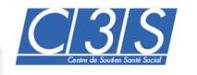 8
4. Différentes situations les plus fréquentes – situation 1-
Situation 1:
Patient demandeur:
la demande est opposable au médecin selon la loi
démarche éthique : discussions collégiales non obligatoires mais recommandées

 type de sédation : soit anxiolyse soit sédation profonde mais probablement pas réversible
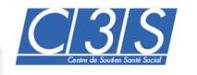 9
4. Différentes situations les plus fréquentes – situation 1-
Equipe soignante demandeuse:
Démarche éthique

 Tout type de sédation possible
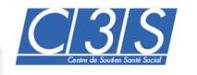 10
4. Différentes situations les plus fréquentes – situation 1-
Famille demandeuse:
Dans la discussion avec le patient, son ressenti est-il le même que celui de la famille ?, le patient restant décideur
Démarche éthique
Cas particuliers : des patients dans le déni ou dans la dénégation

 Pas de sédation ou bien anxiolyse, voire sédation proportionnée ?
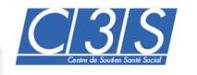 11
4. Différentes situations les plus fréquentes – situation 2-
Situation 2: hors cadre de la loi
Souffrance ressentie comme insupportable par le patient lui-même ou bien plutôt par l’entourage, voire les soignants ?
Exemple : dialyse, hydratation technique en cours, patient qui continue à s’alimenter per os, maintien en vie par des transfusions fréquentes…
Les discussions éthiques vont plutôt s’orienter sur l’arrêt ou pas des moyens de survie ; la sédation serait alors une sédation d’accompagnement (à débuter avec l’arrêt des traitements en cours ou bien si souffrances liées à cet arrêt)
Le patient peut décider de stopper tout traitement de survie, même s’il n’est pas en fin de vie à court terme.

 Sédation profonde d’emblée ?
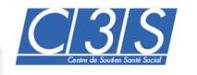 12
4. Différentes situations les plus fréquentes – situation 2-
Cas particulier de la souffrance existentielle 

Sédation réversible acceptable ?
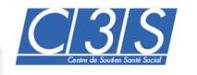 13
4. Différentes situations les plus fréquentes – situation 3-
Situation 3:
Démarche éthique idem mais collégialité obligatoire, directives anticipées et désignation de la personne de confiance (son avis prime sur celui de la famille) importantes

Si sédation profonde, l’arrêt ou pas des soins techniques  fait partie intégrante des discussions : s’agit-il de soin ou d’euthanasie ?

Soit famille et équipe soignante confirment la souffrance réfractaire: sédation probable et discussion sur l’arrêt de soins de survie
	Soit soignants et famille ont un avis différent: confronter les arguments des uns et des autres avant décision
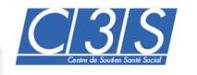 14
4. Différentes situations les plus fréquentes – situation 4-
Situation 4:
Patient comateux maintenu en vie de façon artificielle : arrêt des traitements à discuter ; en cas de sédation est-elle une sédation d’accompagnement ou un soin pour souffrance ?
Démarche éthique idem avec collégialité obligatoire et intérêt des directives anticipées et désignation de la personne de confiance
Si souffrance ressentie par l’entourage qui demande la sédation et l’arrêt des soins : discussion sur le sens de la vie, du handicap, de la perte d’autonomie. S’agit-il de souffrance réelle du patient ou ressentie par interprétation de l’entourage ? Faudra-t-il un soutien psychologique de l’entourage ?
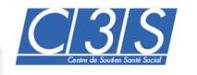 15
5. Spécificités de la discussion éthique au domicile
Pas d’ordonnances d’Hypnovel
Pas de voie veineuse centrale
Pas d’infirmière libérale disponible
Médecin traitant décisionnaire mais absent, peu formé aux soins palliatifs, qui n’adhère pas souvent à la notion d’anticipation
Remarque : rôle de l’HAD (peut-elle intervenir en urgence la nuit ?)
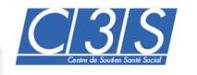 16
6. Ethique et philosophie
La durée parfois longue de la sédation profonde a-t-elle du sens ? (critique des pro-euthanasie)
La médecine est-elle intrusive, voulant toujours garder le pouvoir même sur la fin de vie ?
La sédation, même consensuelle et légale, entrave-t-elle les phases de pré-deuil, d’autant plus lorsque la mort serait comprise comme « un passage » ?...
Relation sédation et foi religieuse: la sédation s’accorde-t-elle avec la foi religieuse du patient et de l’entourage ?